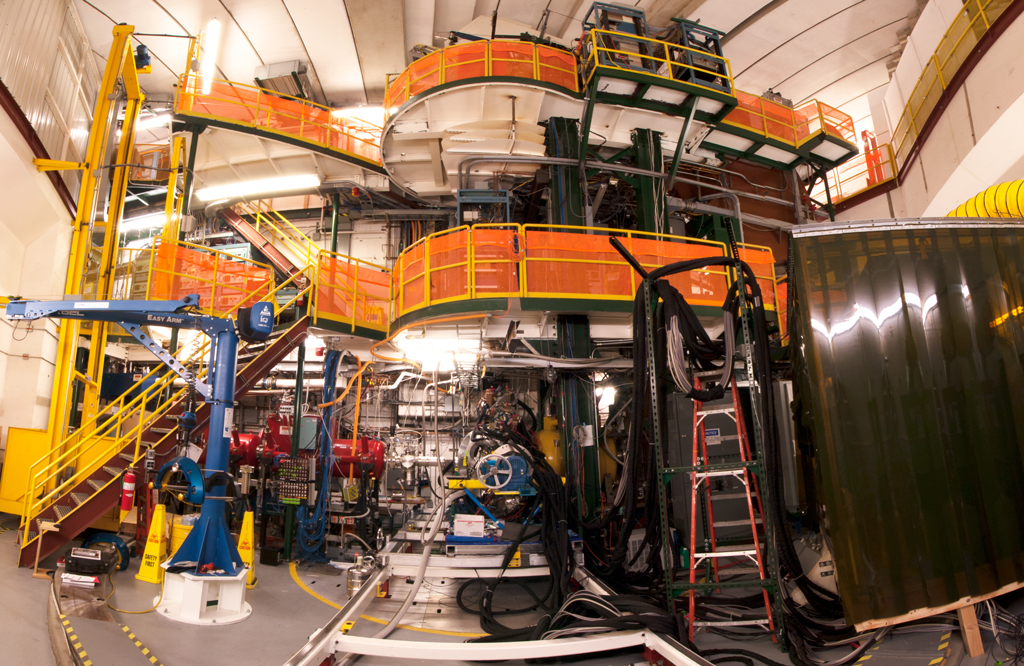 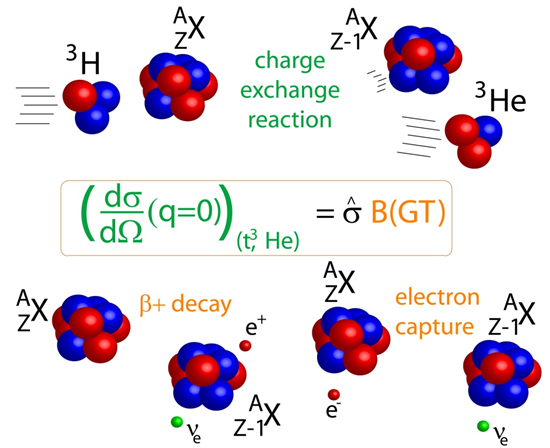 Ex
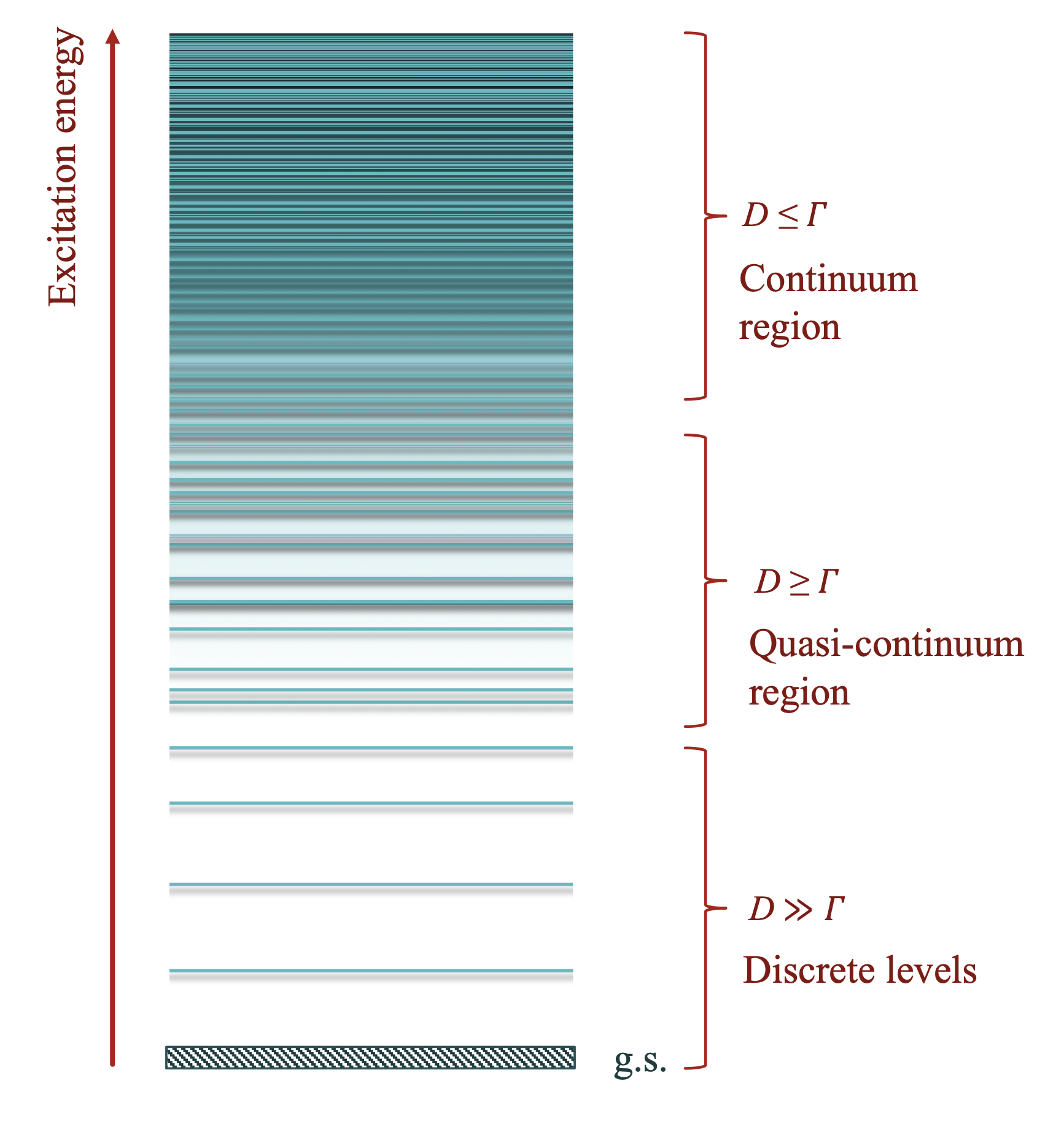 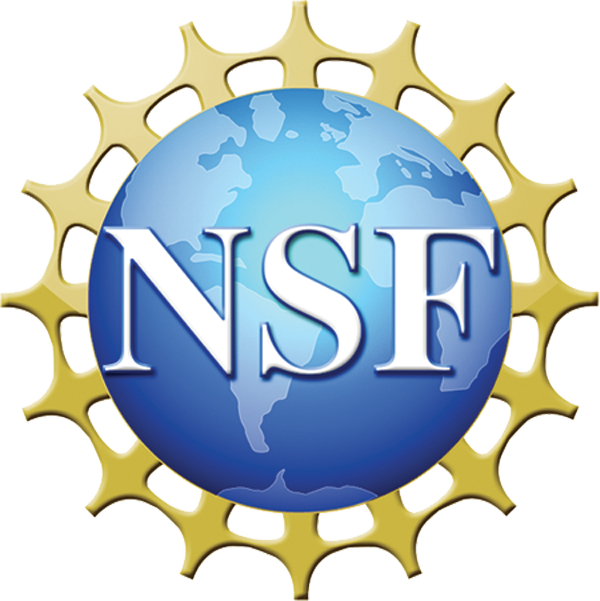 N.D. Pathirana1,2, H. Berg1,2, B. Gao3, M. Guttormsen4, A.C. Larsen4, C. Maher1,2, S. Noji1, A. Riley5, A. Schiller4, A. Spyrou1,2, S. Uthayakumaar1, R.G.T. Zegers1,2, 
and members of the e15112 experiment collaboration
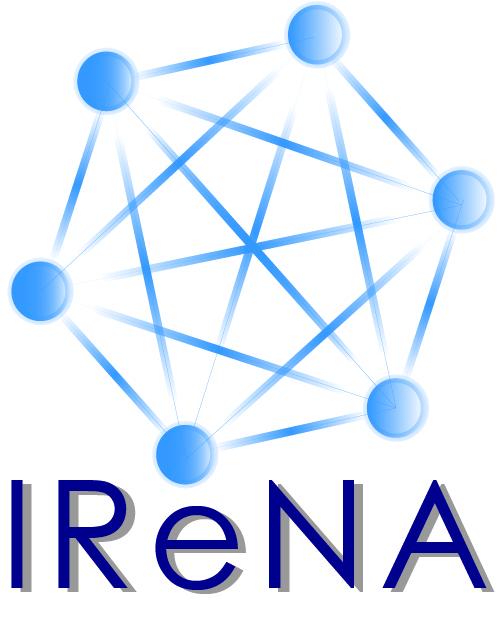 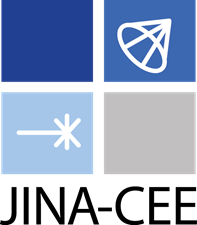 CE reaction
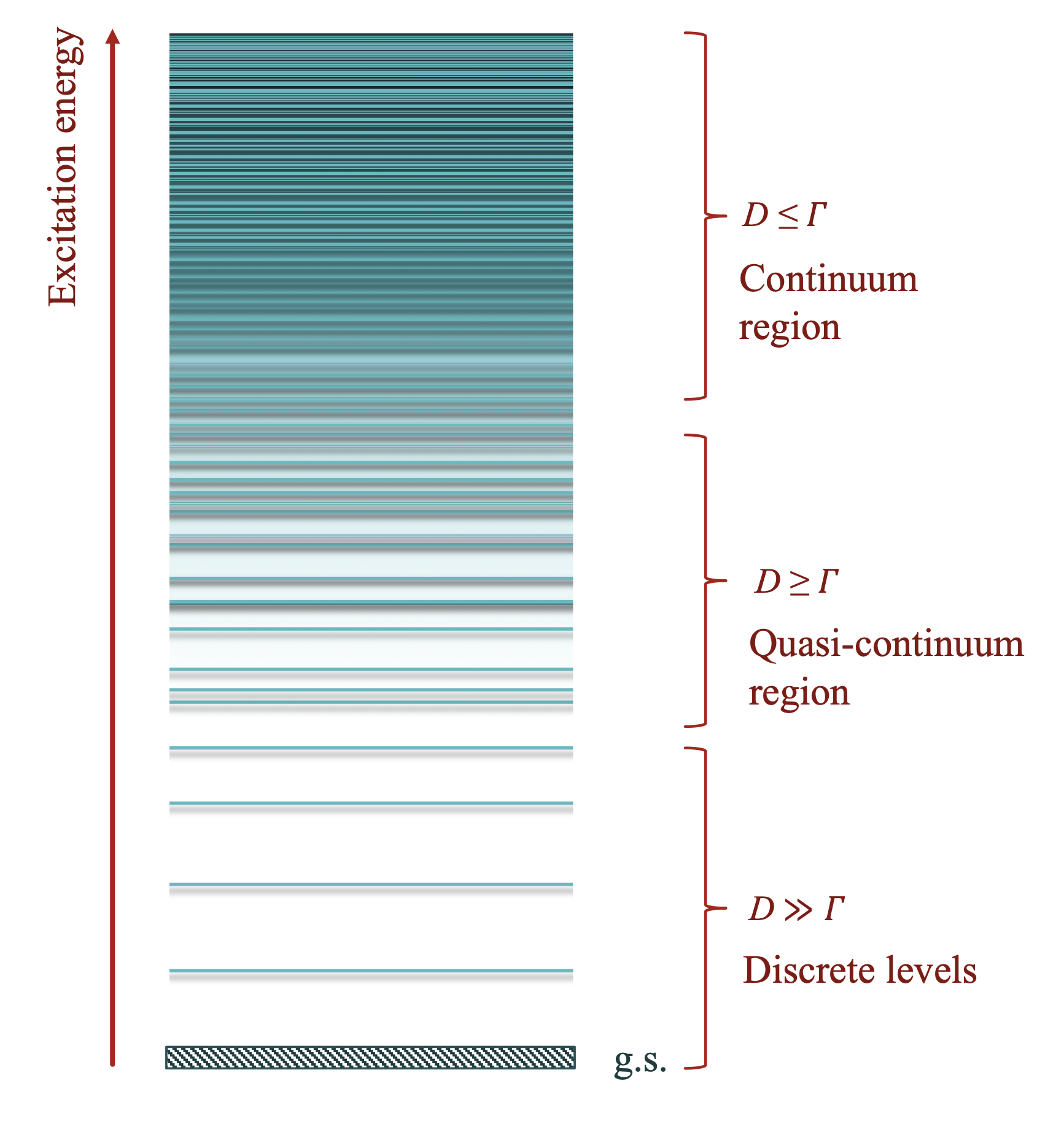 1Facility for Rare Isotope Beams, 2Michigan State University, 3Institute of Modern Physics, 4University of Oslo, 5Ursinus College
(t,3He)
GRETINA
(-detection)
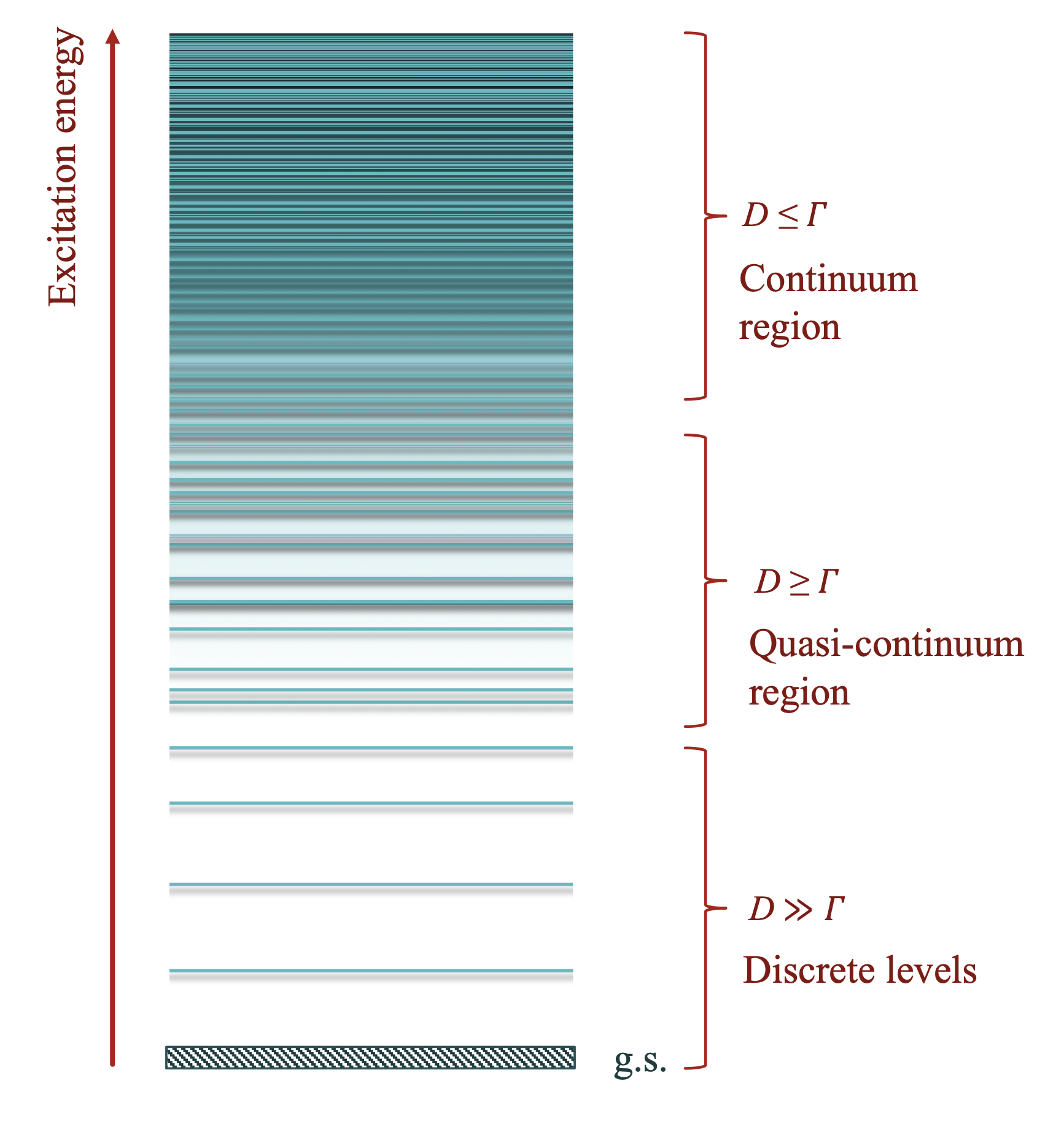 Q-value
(t,3He+) beam with  S800 Spectrograph +GRETINA
β-decay
Photo from S. Noji
3He ejectiles at S800
(Ex measurement)
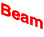 3H (115 MeV/u)
~3M pps
target (~34 mg/cm2)
Introduction
Experimental Details
Motivation
Conclusion
Acknowledgements
Results for 93Nb(t,3He+γ)93Zr
References
Gamma-Ray Energy Tracking In-beam Nuclear Array
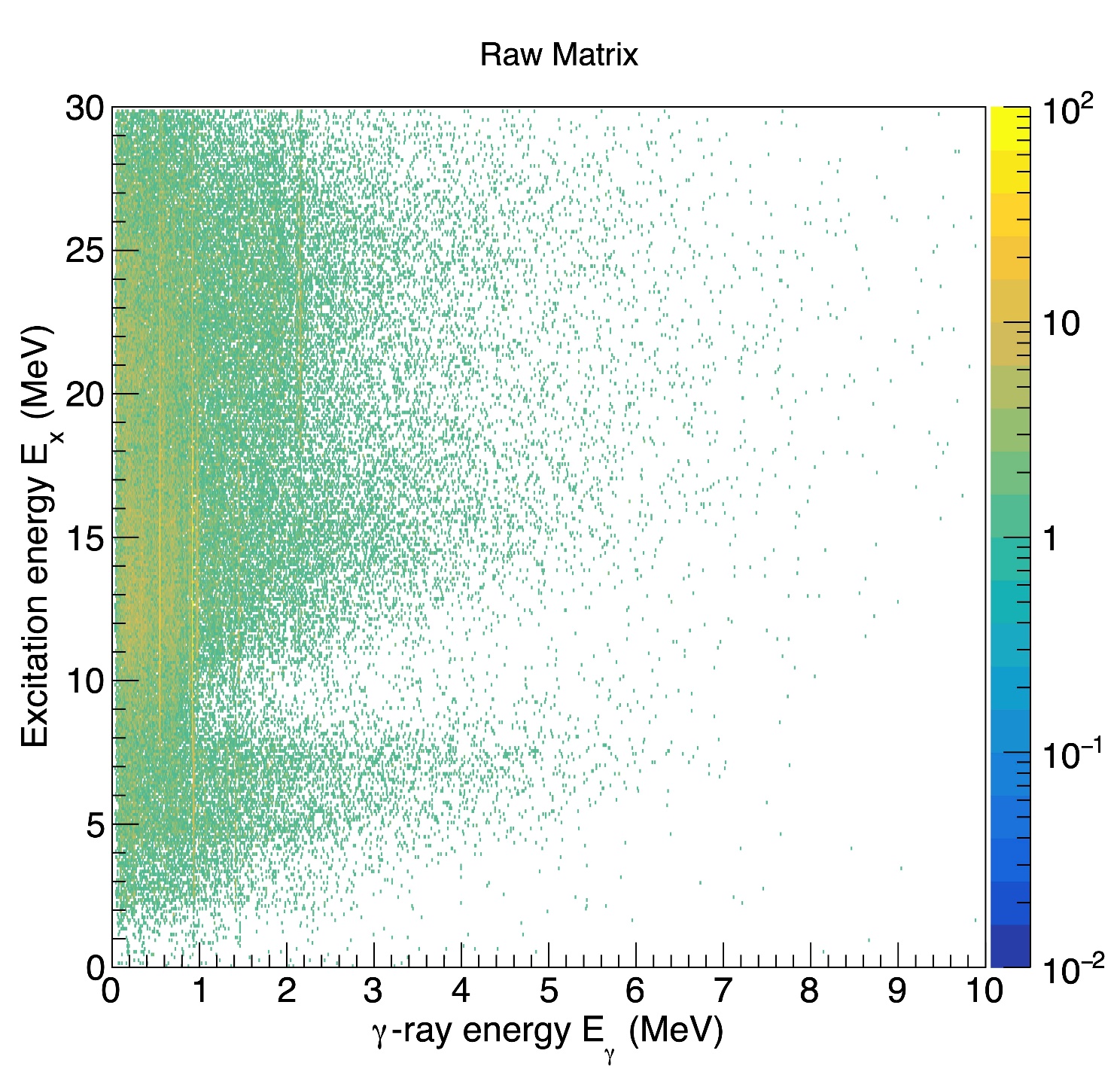 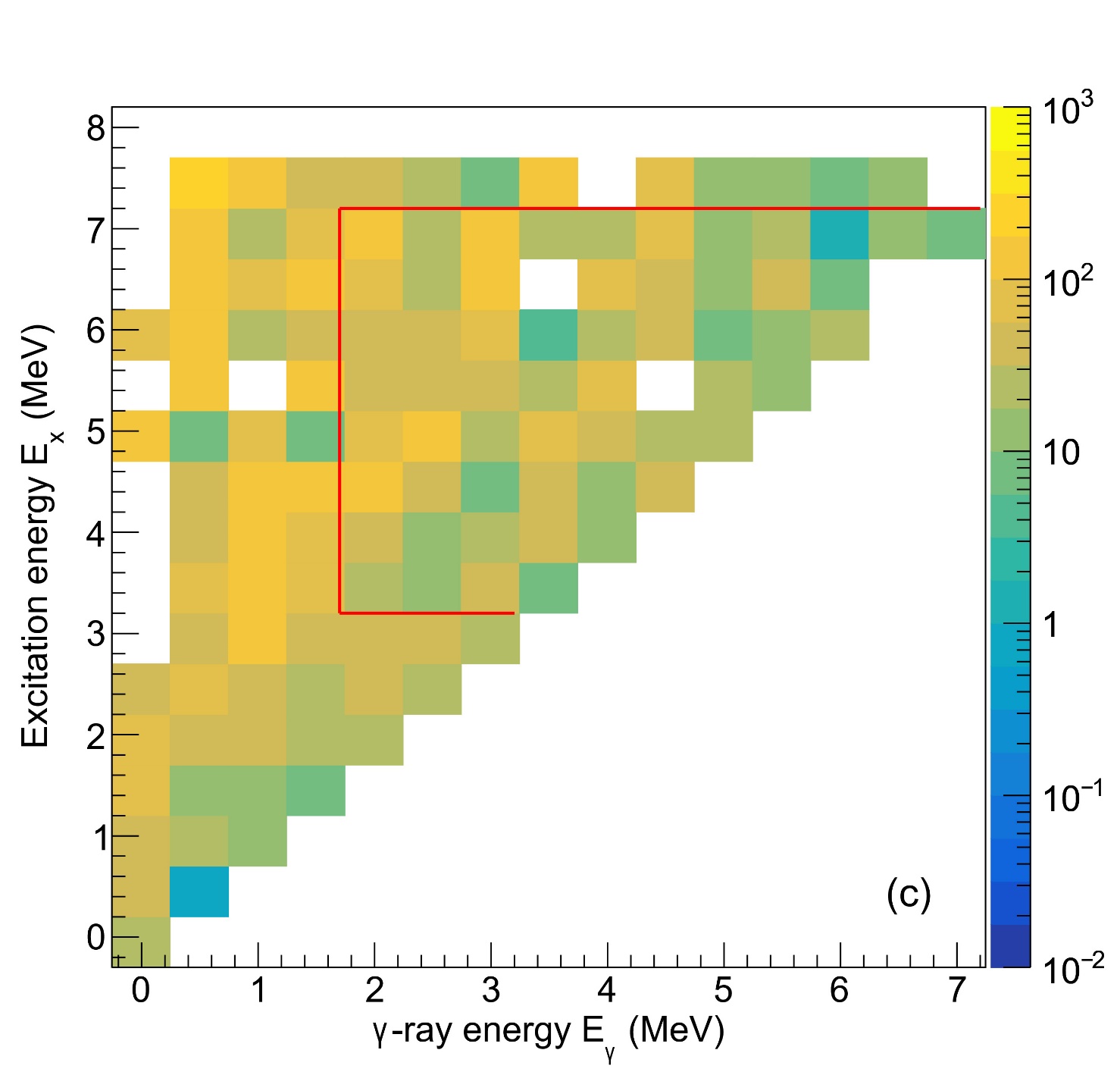 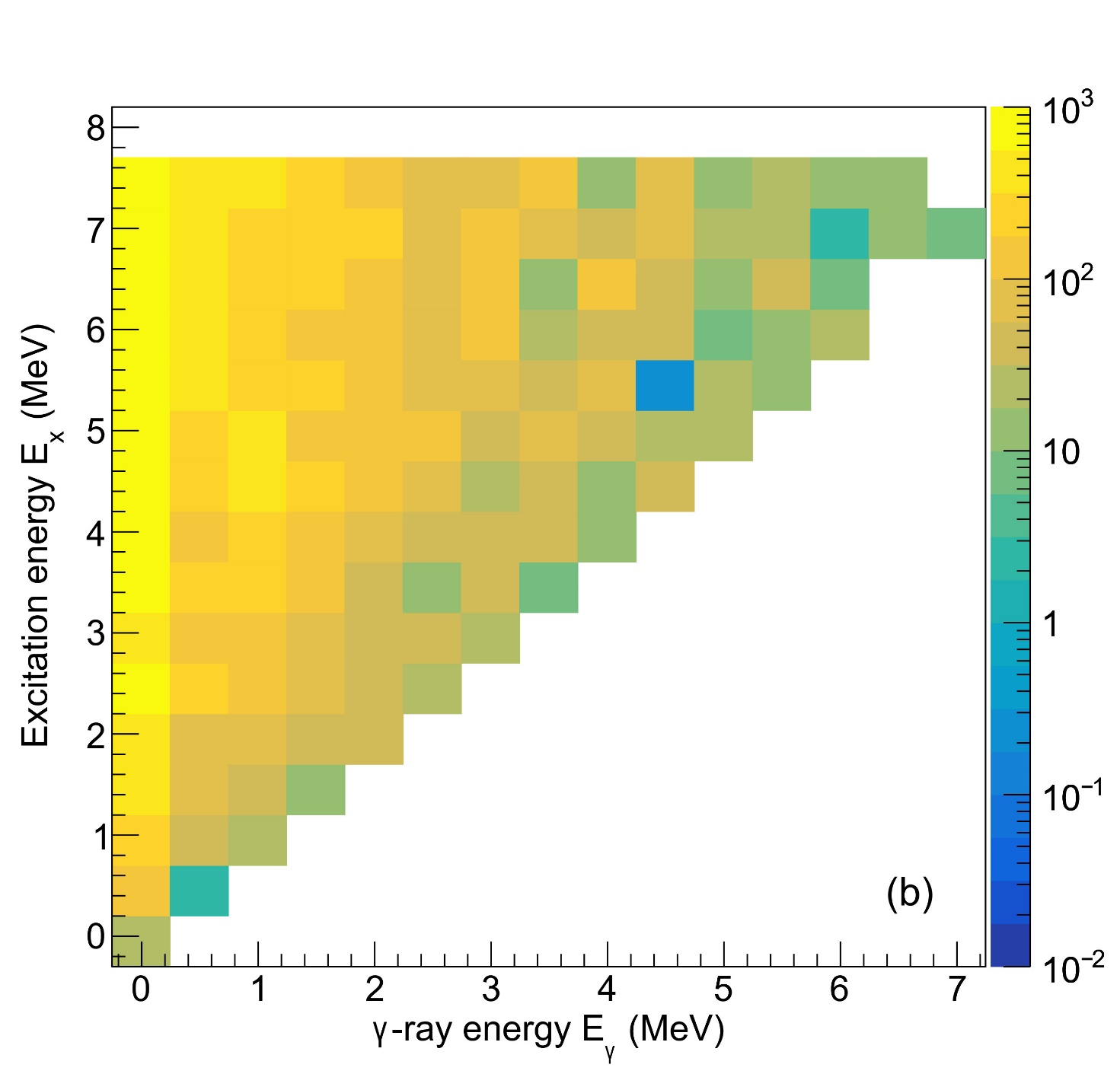 Unfolded Matrix (Compressed to 500 keV/bin)
Primary Matrix (Compressed to 500 keV/bin)
Raw Matrix
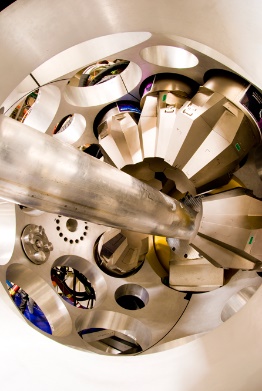 (c)
Fig. 3 The (a) raw matrix (b) unfolded matrix and, (c) primary matrix
(a)
(b)
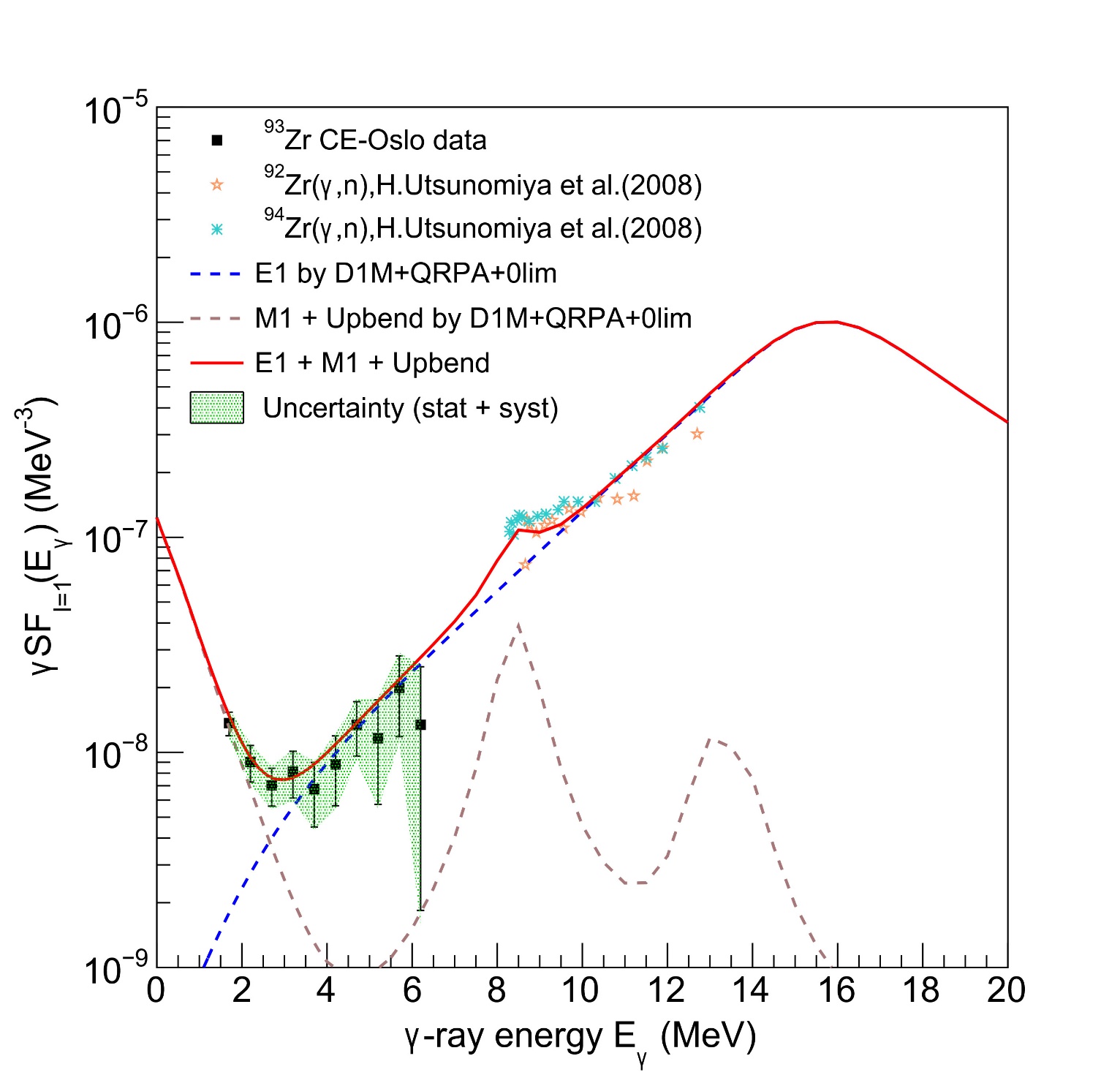 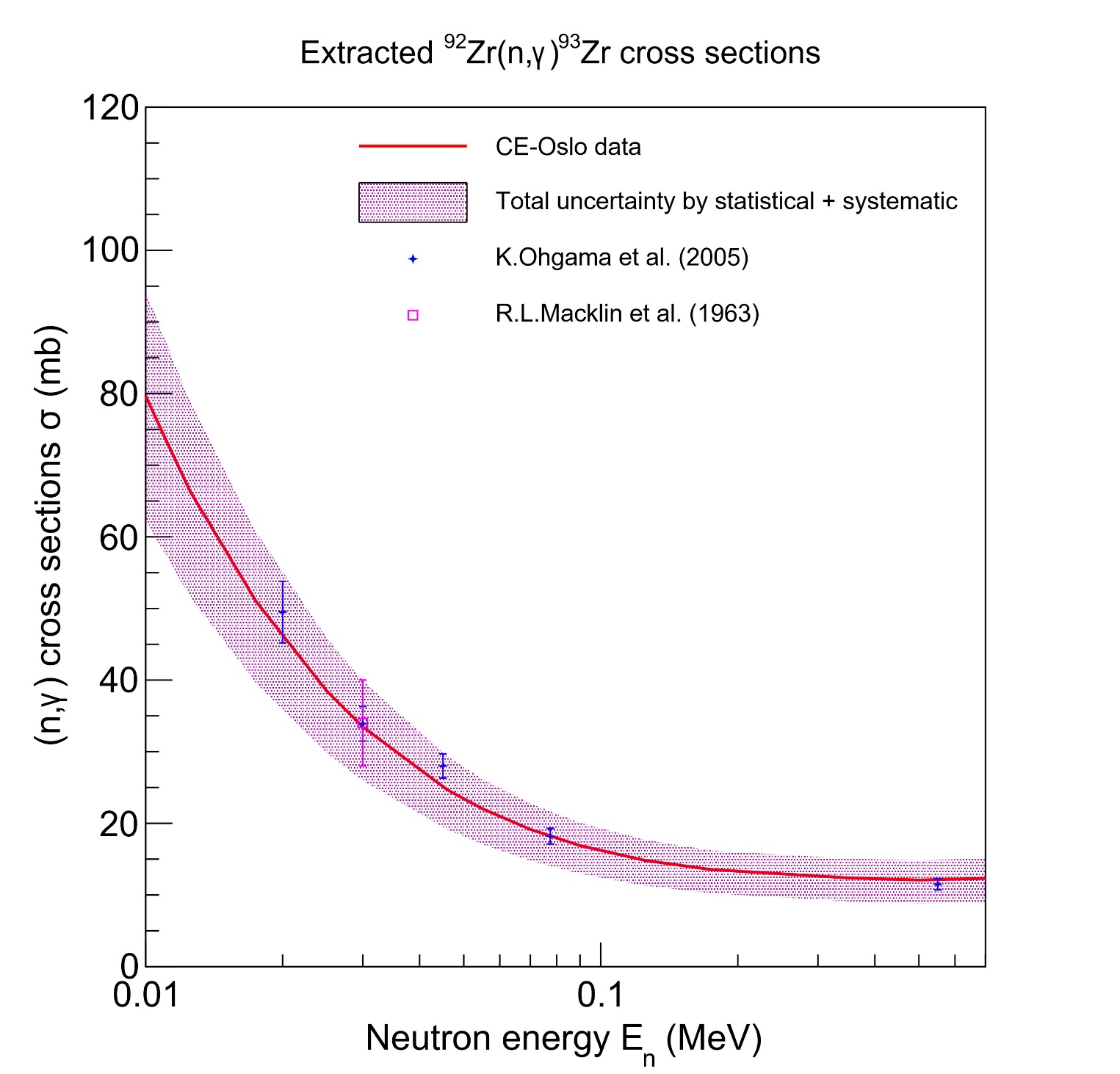 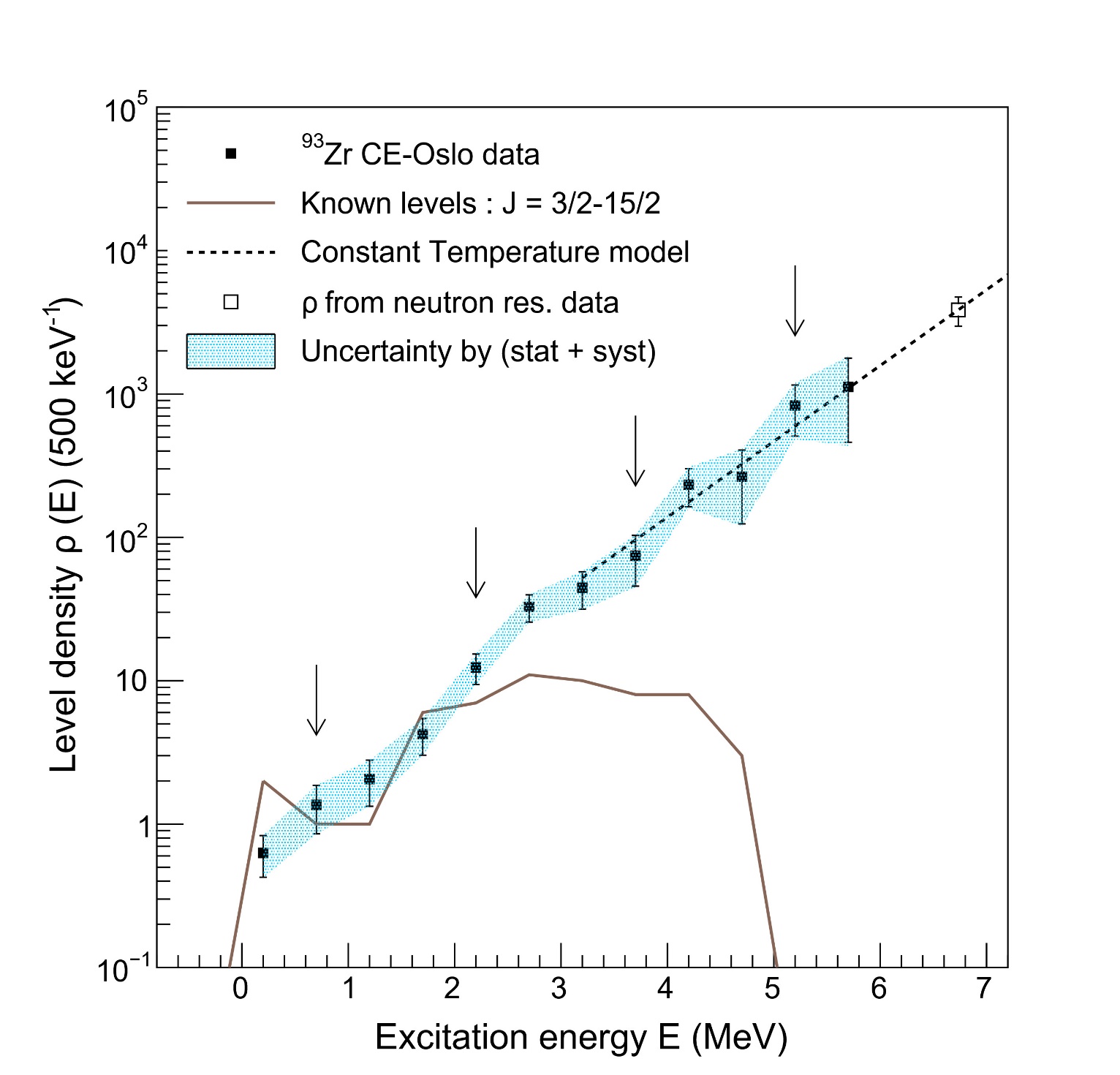 Extracted Nuclear Level Density of 93Zr
(c)
(b)
(a)
I would like to thank my Ph.D. advisor Prof. Remco Zegers for his guidance and our Charge-Exchange group for their support, Prof. Artemis Spyrou and her SuN group for providing details and the NSF for providing funding to make this possible. This work is supported by the National Science Foundation PHY-2209429, “Windows on the Universe: Nuclear Astrophysics at the FRIB”.
The extracted  92Zr(n,γ)93Zr cross sections from the CE-Oslo method are consistent with the known experimentally measured cross sections.
This is the first time that:
92Zr(n,γ)93Zr cross sections are measured using the Oslo Method.
The CE-Oslo method is applied to constrain the (n,γ) cross sections.
The Oslo method is applied to constrain (n,γ) cross sections using the GRETINA γ-coincidence data with S800.
[1] M.Guttormsen, Nucl. Instrum. Methods Phys. Res.A 255  (1987)
[2] A. Spyrou et al., Phys. Rev. Lett. 113, 232502 (2014)
[3] B.Gao et al., PhysRevC.101.014308 (2020)
[4] M.Guttormsen, Nucl. Instrum. Methods Phys. Res. A 374 (1996)
[5] A Schiller et al., Instrum. Methods Phys. Res.A 447 (2000)
[6] A. C. Larsen et al., Phys. Rev. C 83, 034315 (2018)
[7] Arjan Koning et al., Eur. Phys. J. A (2023) 59:131